Co tu pasuje? Cz. III
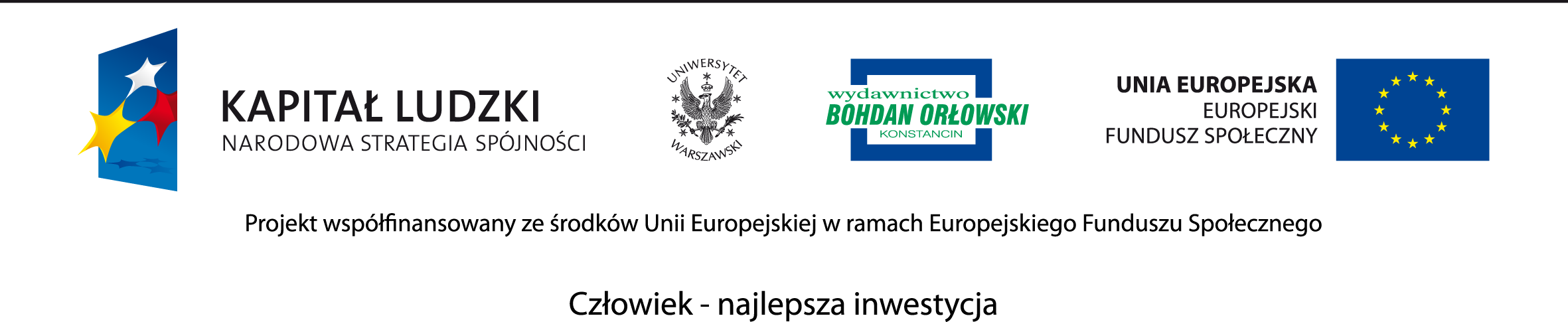 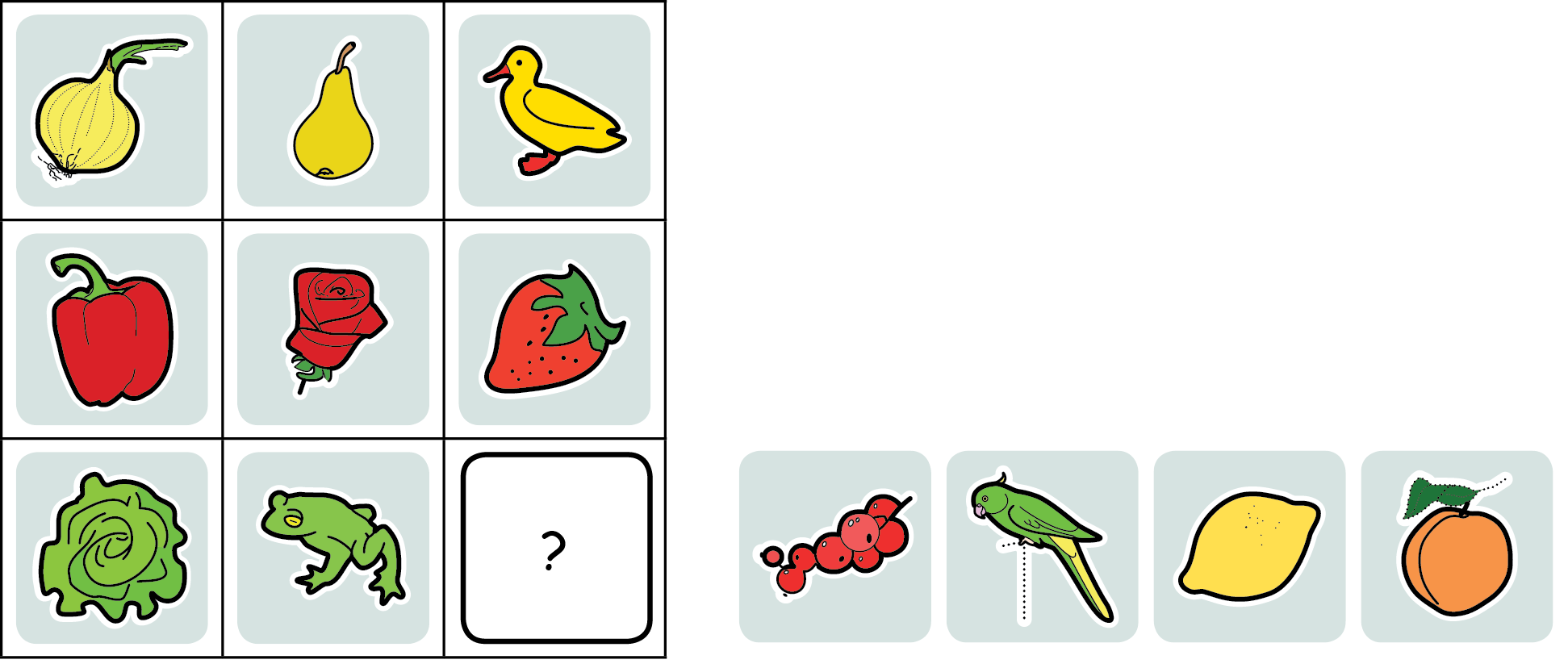 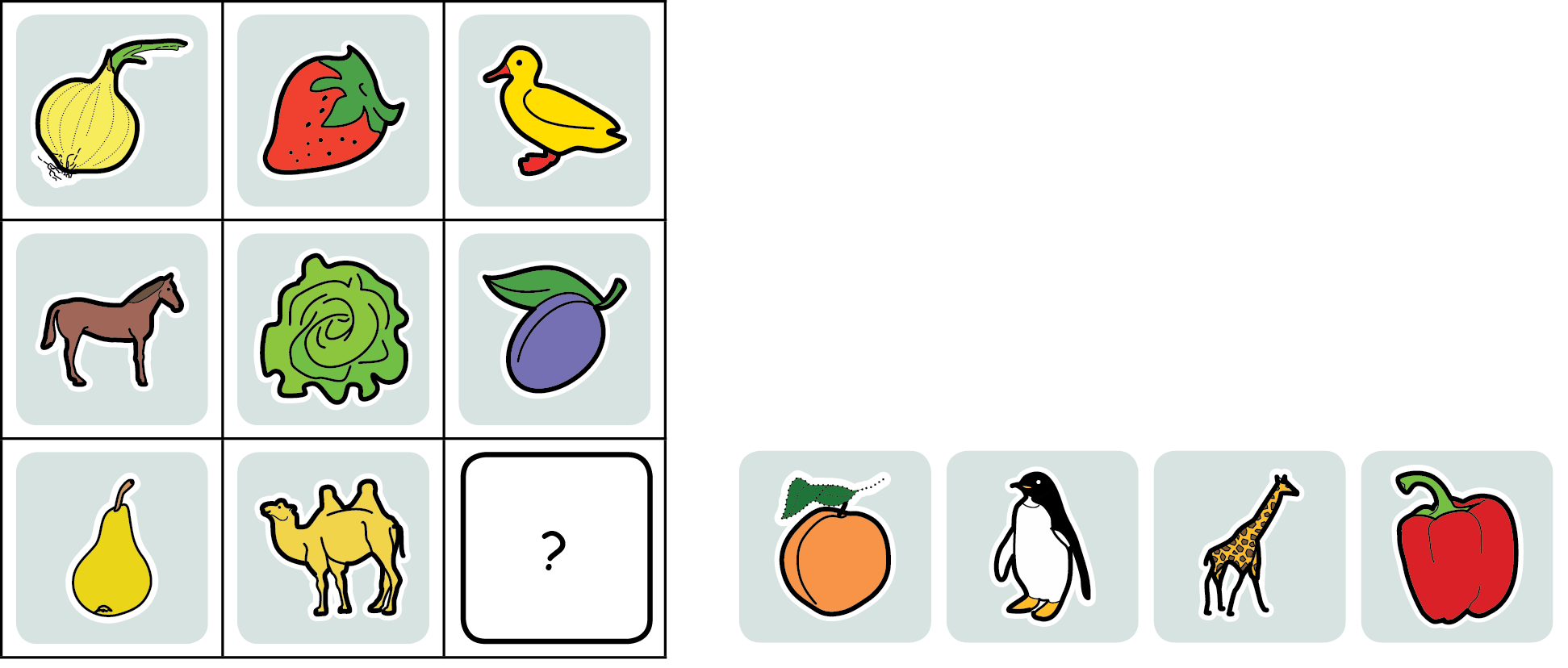 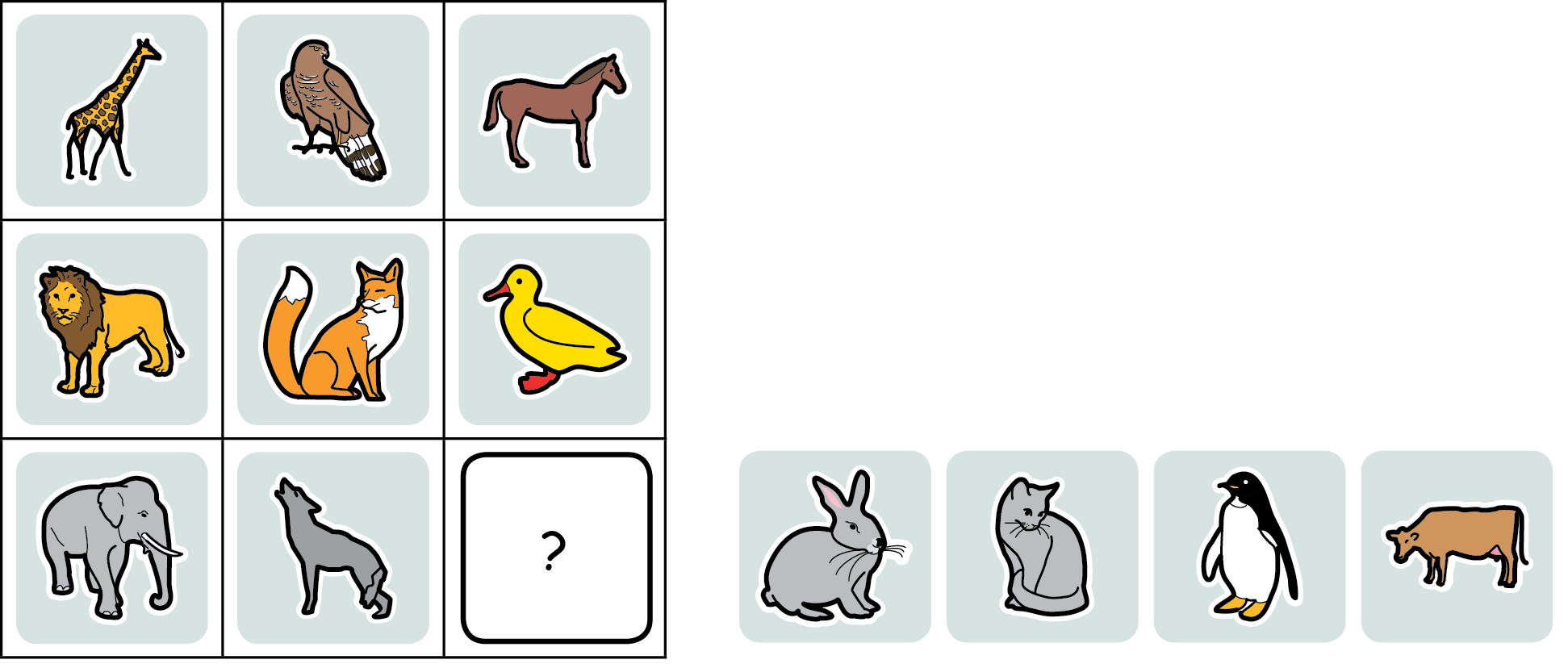 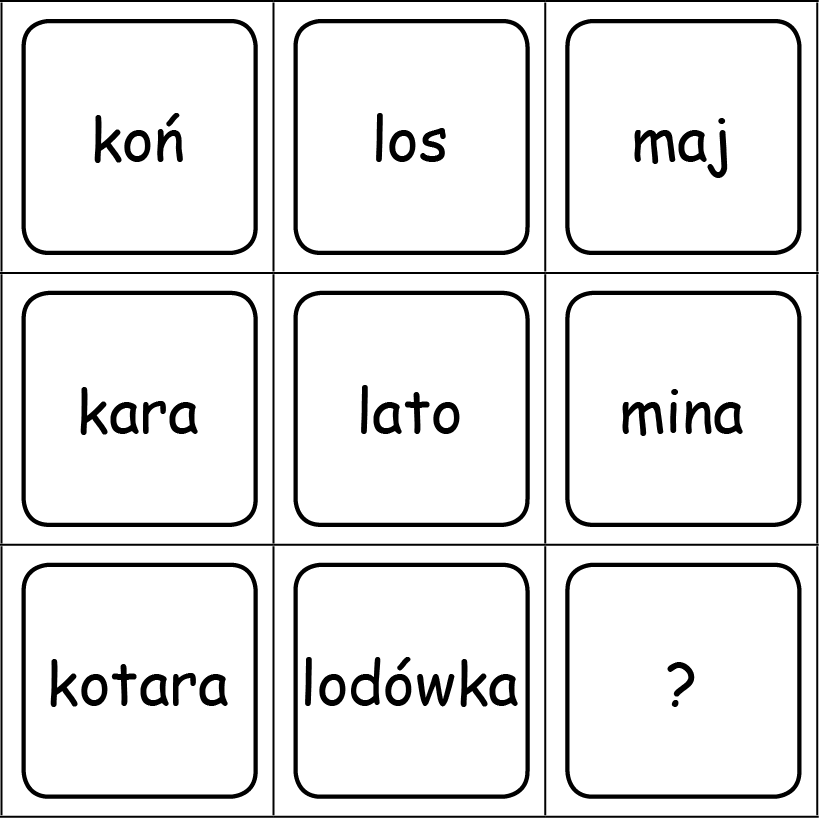 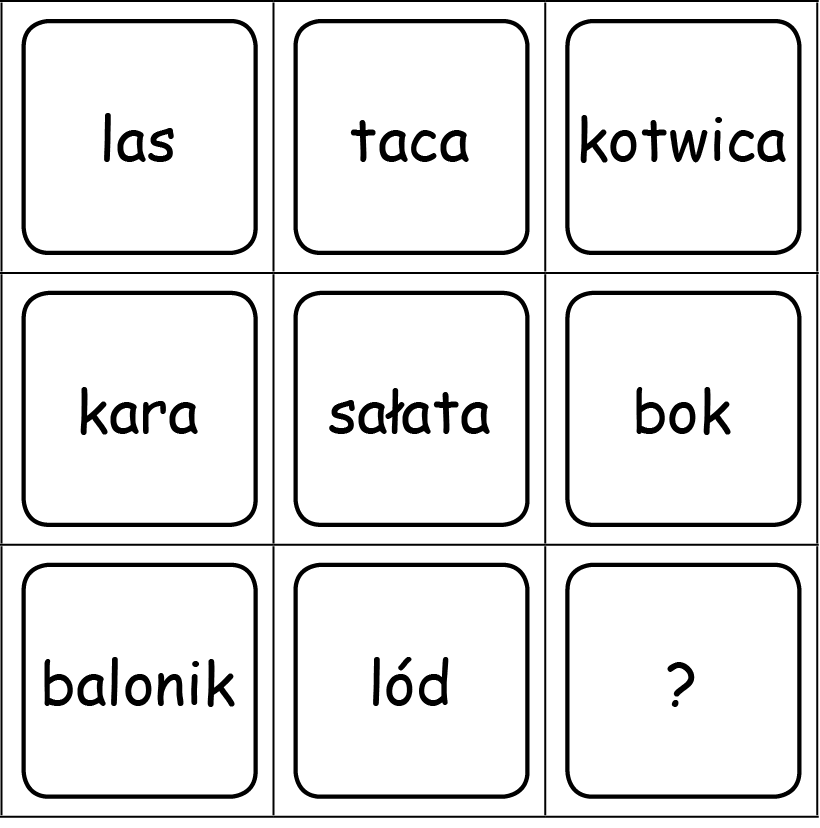 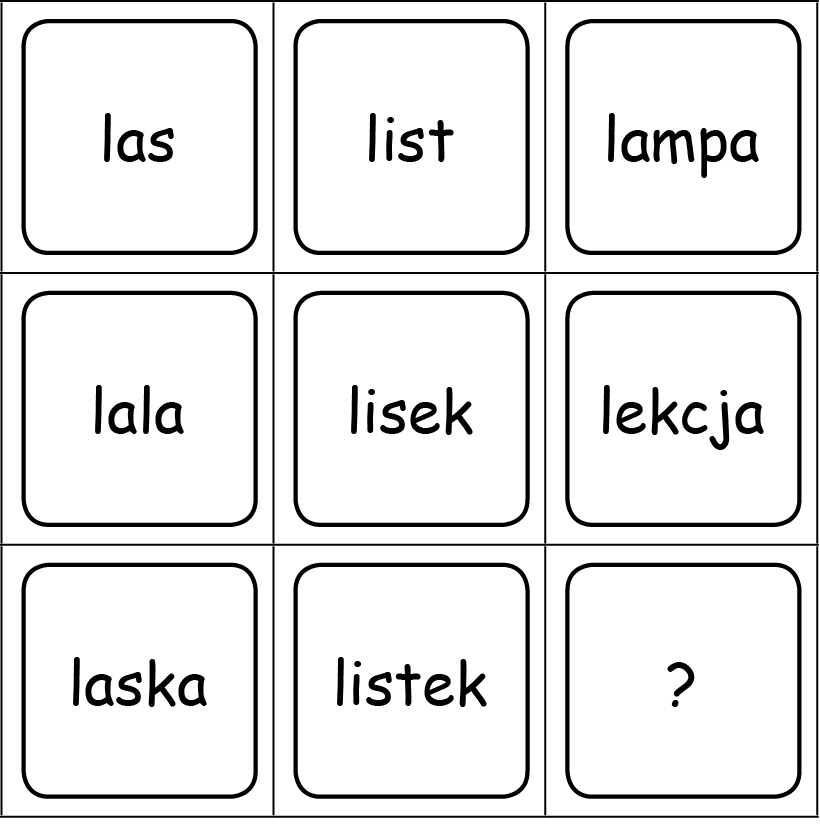 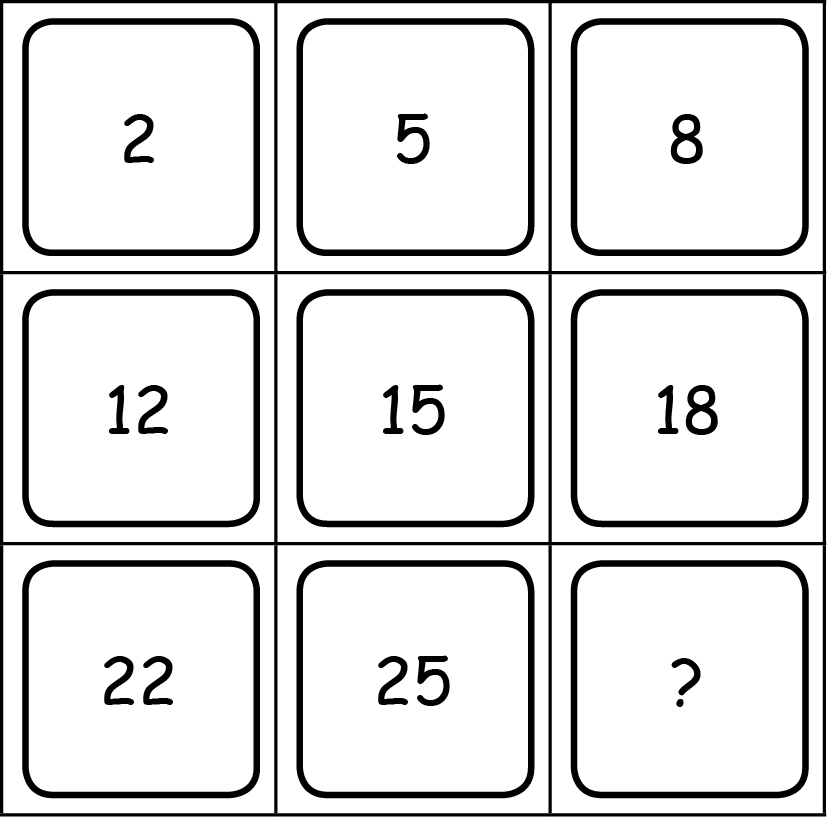 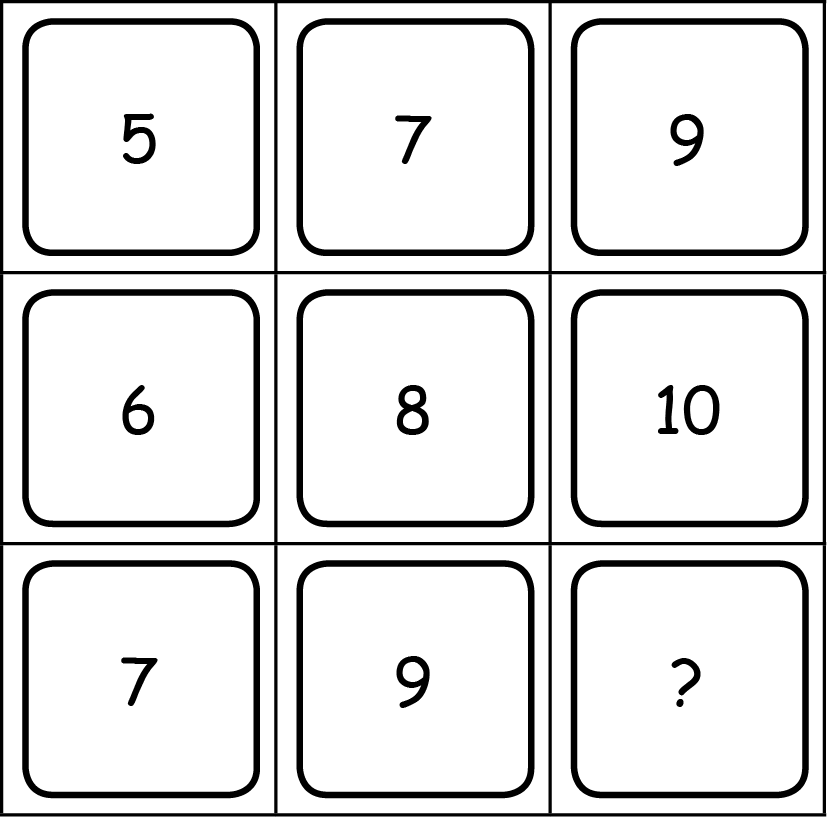 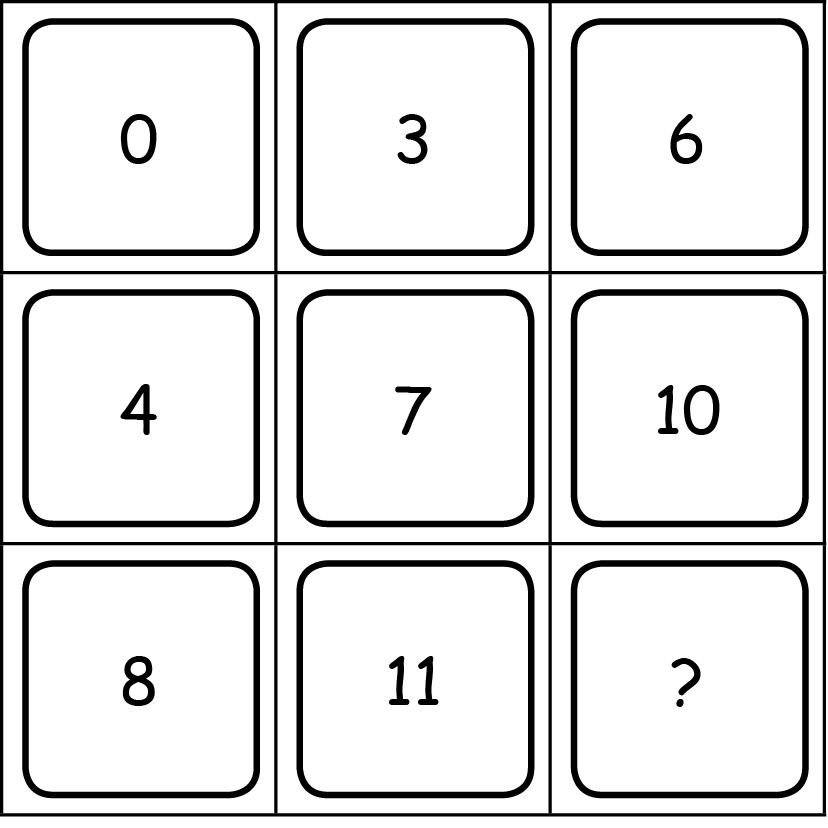 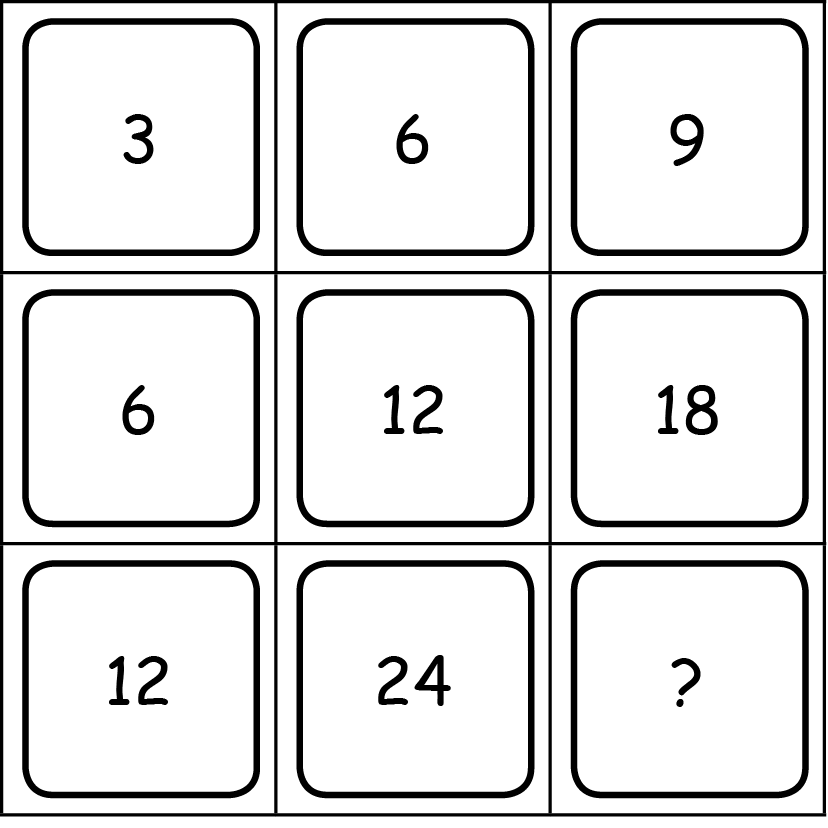 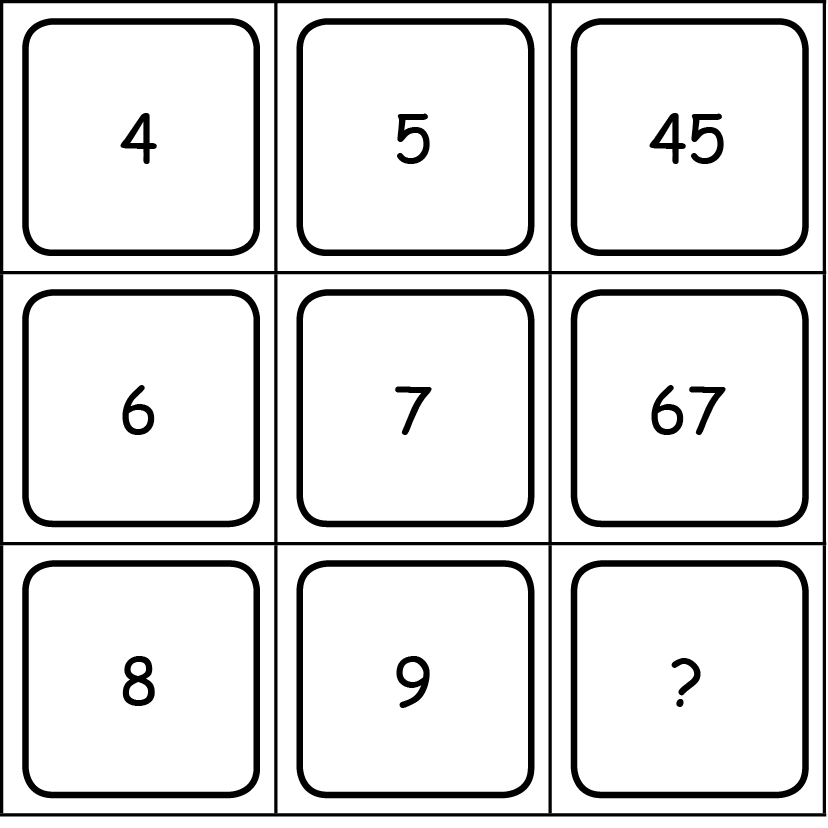 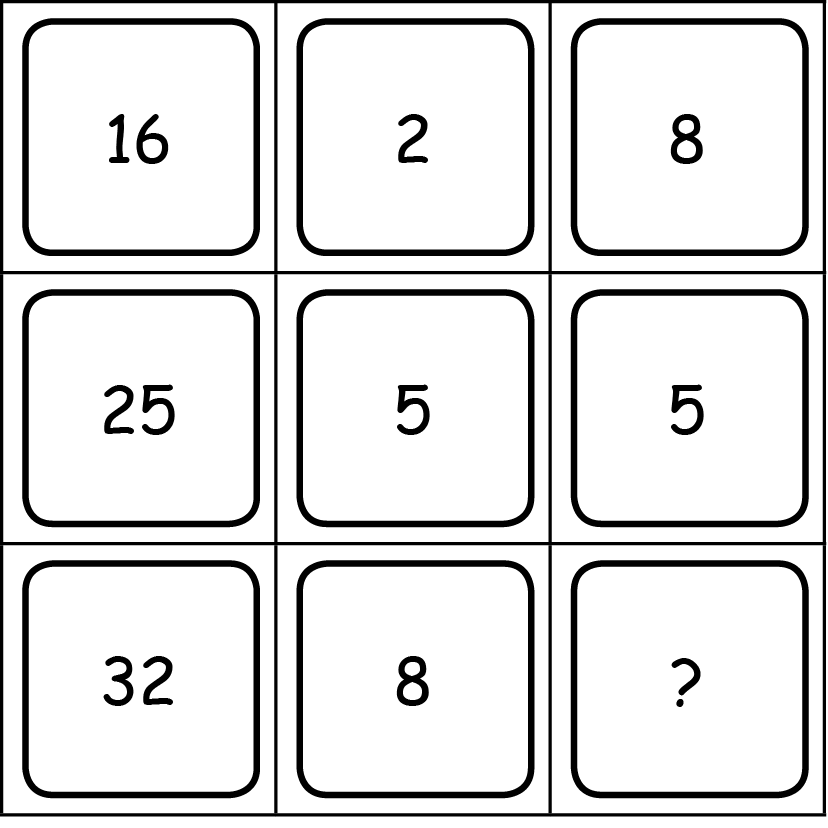 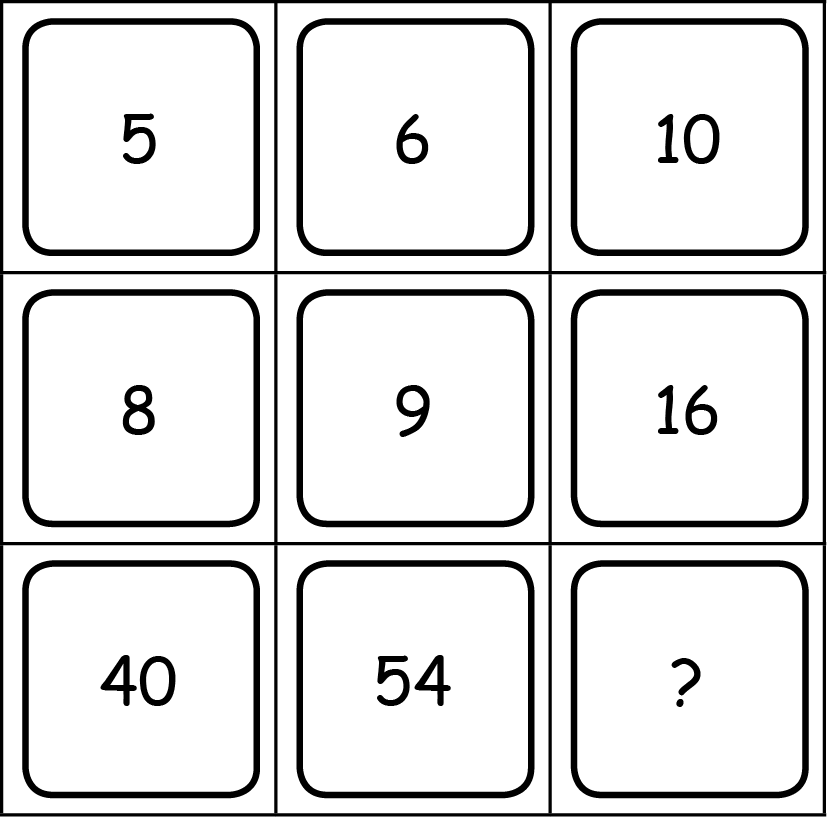 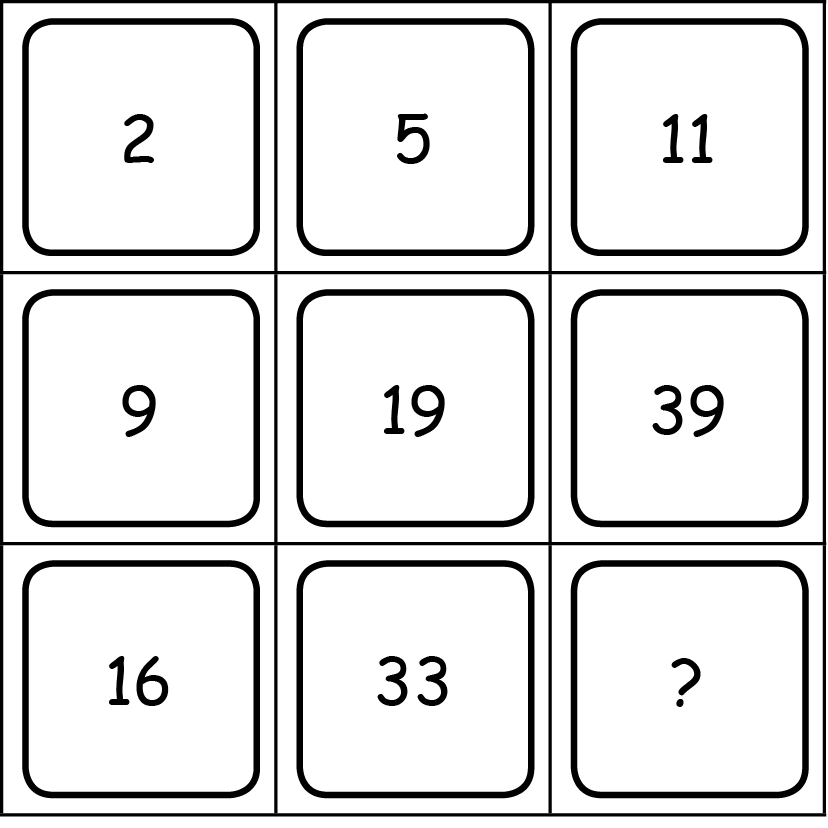